Sustainability and Innovation:A Platform for ProsperityMike F. Keen, Ph.D., LEED APIU South Bend Center for a Sustainable Future
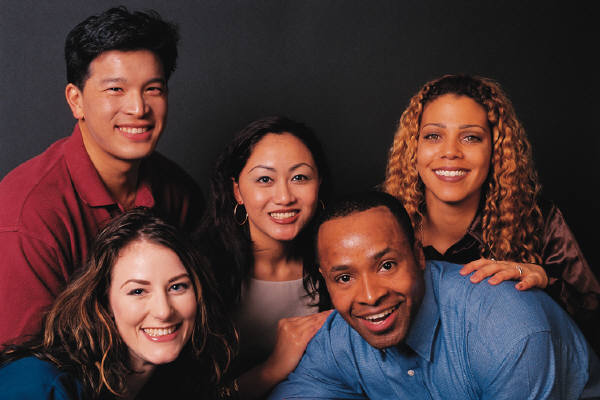 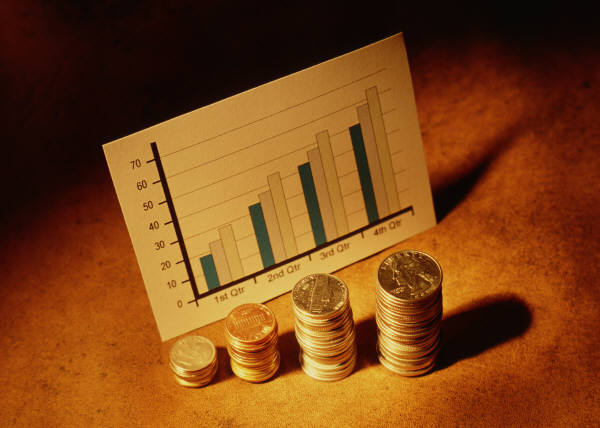 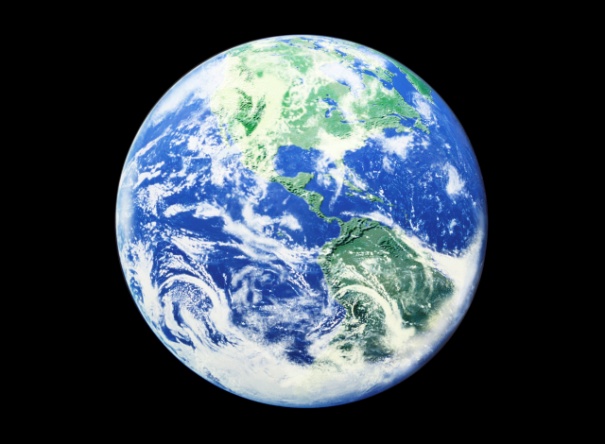 The Greatest Challenge
Arctic sea ice drops to its lowest level since modern recording began
	Scientists call event “tipping point" in global warming.
	   -National Sea Ice and Data Center (09/16/12)
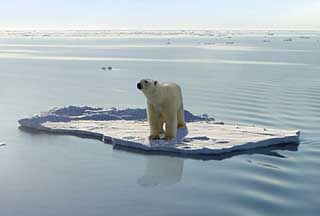 PressTV 2010
Is Also Our Greatest Opportunity!!!
The Greatest Challenge
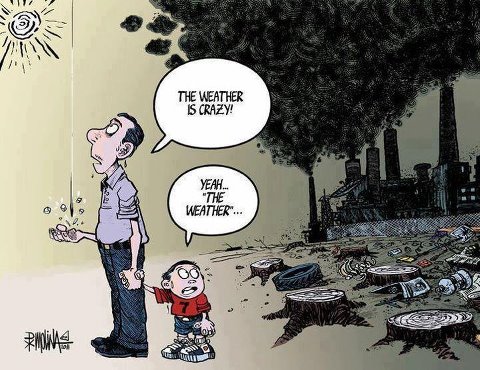 Is Also Our Greatest Opportunity!!!
What is Sustainability?
Meeting the needs of the present without compromising the ability of future generations to meet their own needs
	-United Nations World Commission of Development and  Environment
What is Sustainability?
Sustainability brings three elements into harmony:
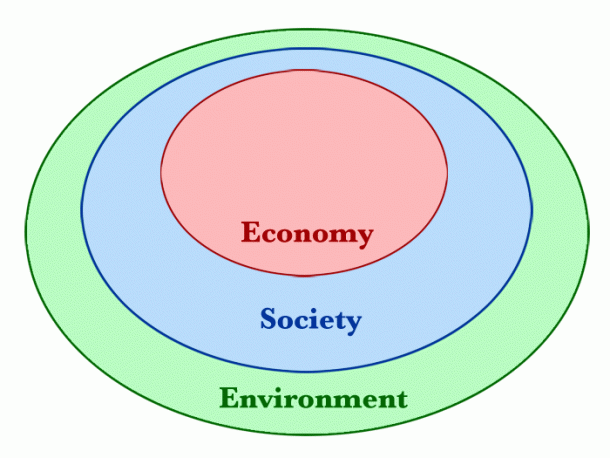 Triple Bottom Line
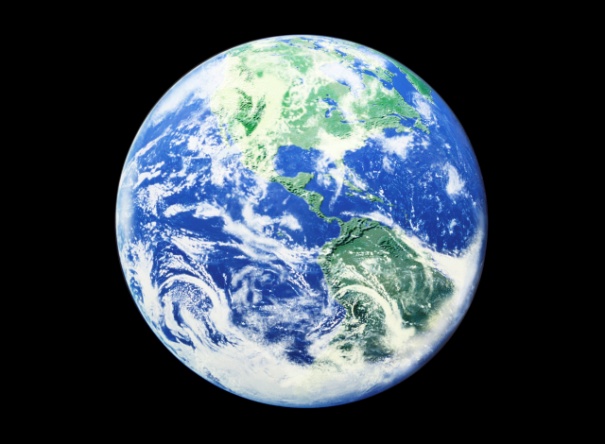 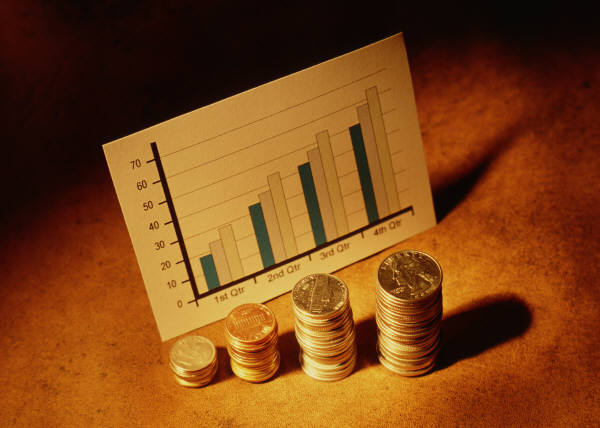 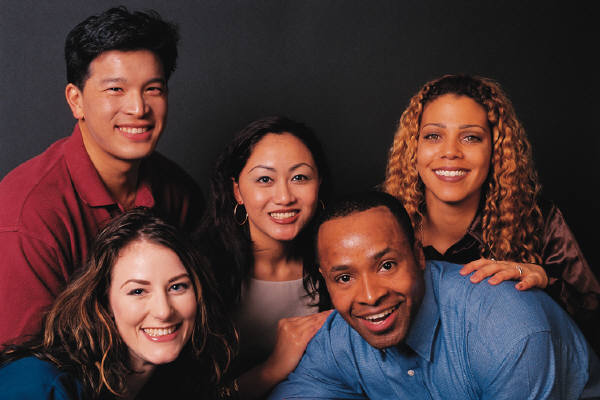 +
+
People
Prosperity
Planet
Framework for Strategic Sustainable Development
Developed over the last 20 years by an international group of natural and social scientists as a result of the desire to help identify a set of principles that could guide human action toward a more sustainable path regardless of the starting point. 

Provides a comprehensive definition of an environmentally sustainable society that is easily understood and grounded in natural science, social science, and systems theory.

Offers a flexible framework for individuals, families, businesses, and communities to create and implement their own plans which will enable them to become more sustainable one step at a time.
Karl-Henrik Robert, PhD
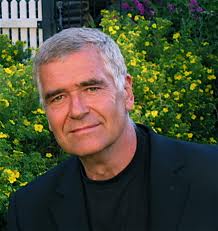 Cancer Cell Scientist
Building Block of Life
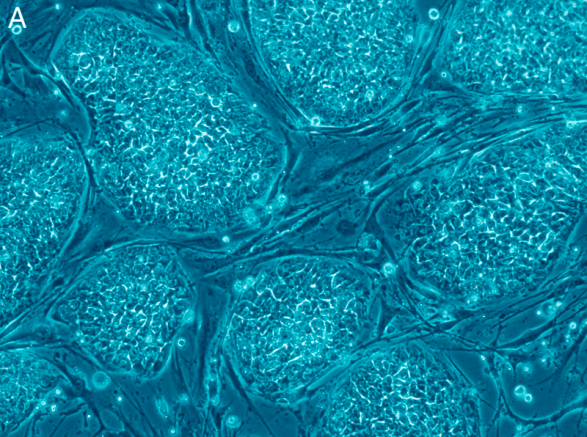 Public Library of Science
What makes it possible for a cell to emerge and to sustain itself?
Scientific Foundations
Basic Laws of Physics
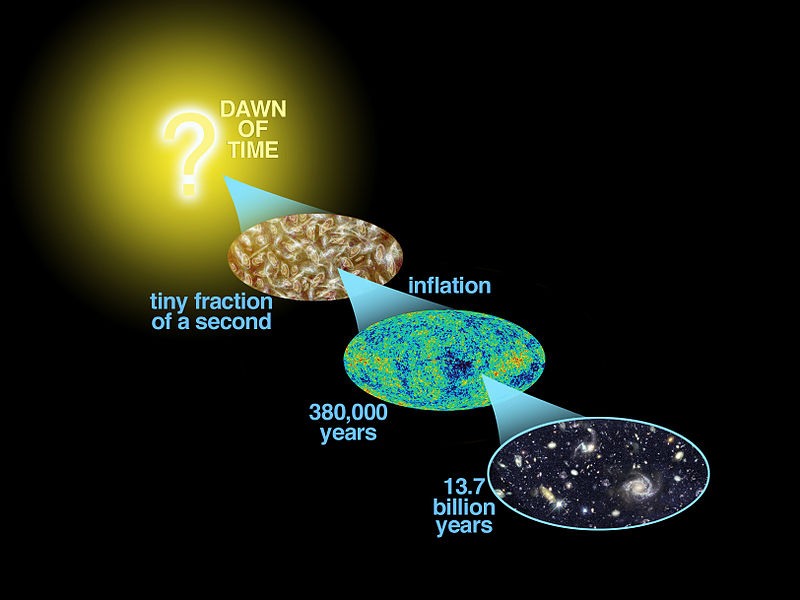 1st and 2nd Laws of Thermodynamics

Law of Conservation of Matter
Scientific Foundations
Evolutionary Biology
4.5 billion years – Swirling stew

3.5 billion years – First plant cell

1.5  billion years – First green plants

0.7- 1 billion – First animal cells

2 million years – Human ancestors
Evolution
Scientific Foundations
Nitrogen
Planetary Cycles
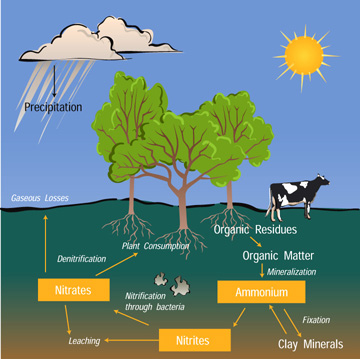 Carbon (CO2)
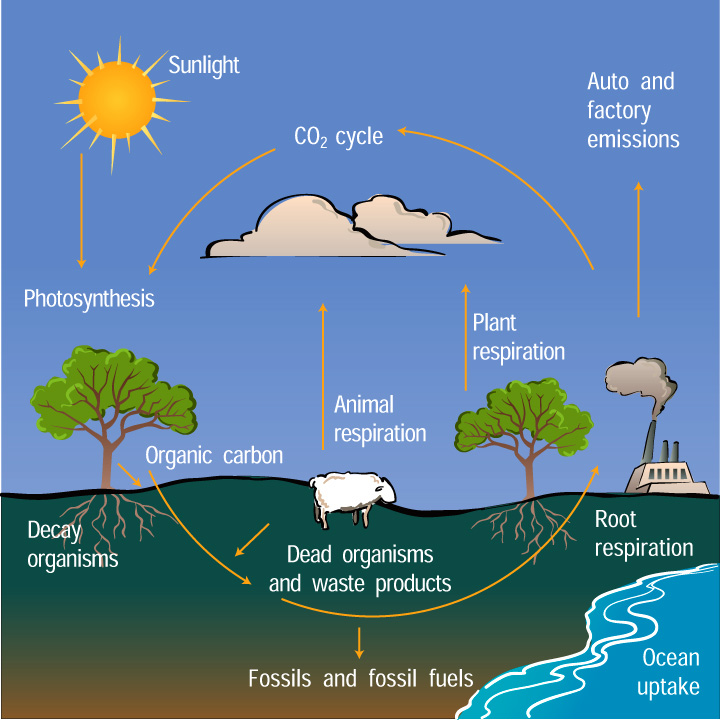 National  Center for Atmospheric Research
Water
BIOSPHERE
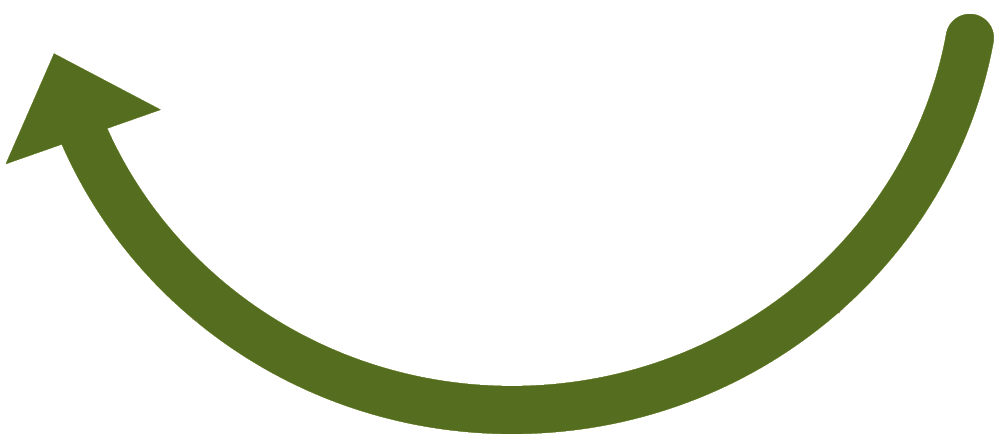 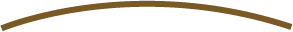 LITHOSPHERE
What all scientists agree upon
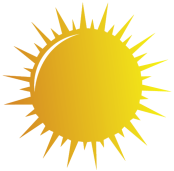 Open system with respect to energy
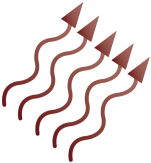 Closed system with respect to matter
1) Nothing disappears
2) Everything disperses
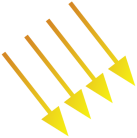 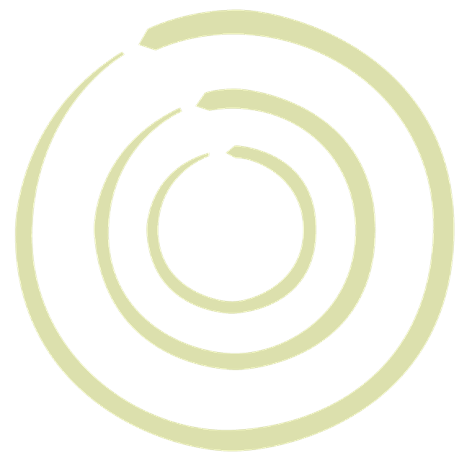 « Photosynthesis pays the bill »
Sustainability is about the ability of our own human society to continue indefinitely within these natural cycles
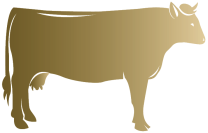 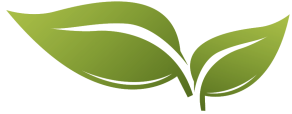 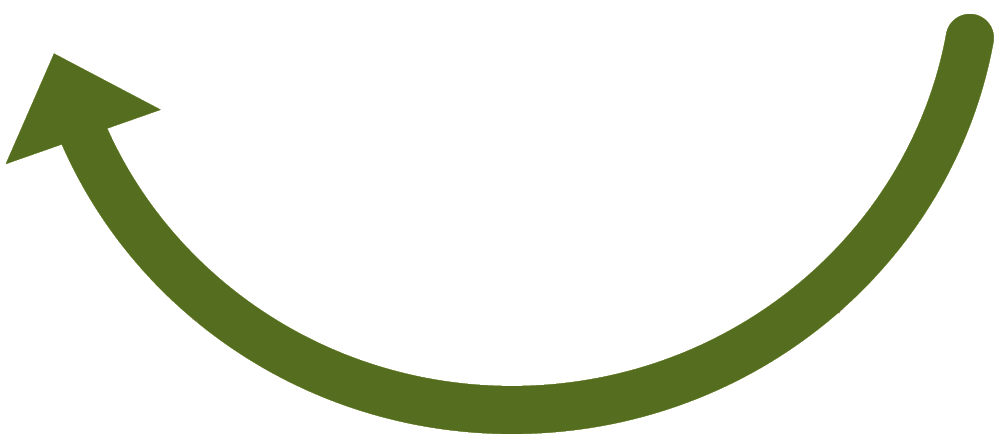 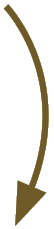 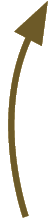 Slow geological cycles (volcano eruptions and weathering)
Slow geological cycles (sedimentation and mineralization)
BIOSPHERE
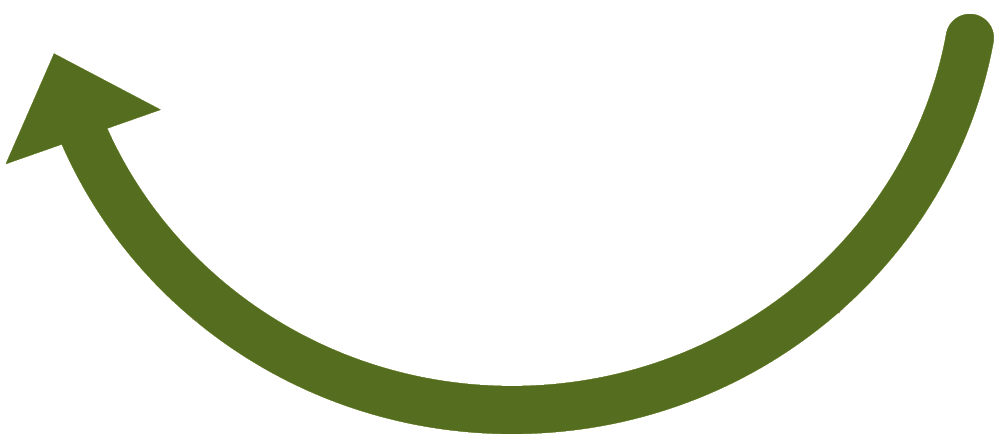 SOCIETY
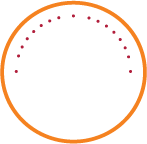 INDIVIDUALS WITHIN ORGANISATION
Barriers to people meeting their basic needs worldwide
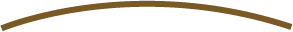 LITHOSPHERE
How we influence the system
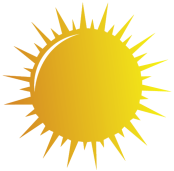 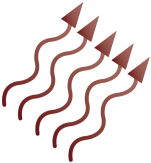 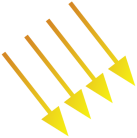 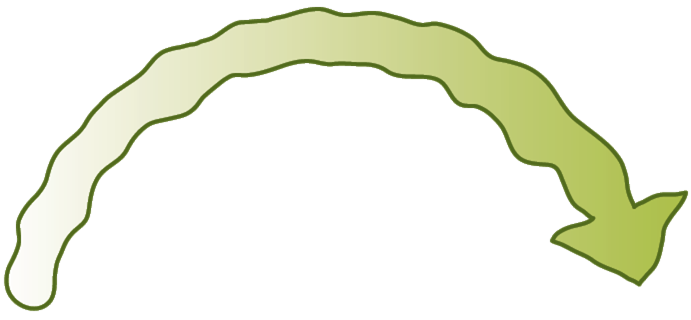 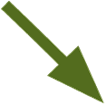 Physically inhibit nature’s ability to run cycles
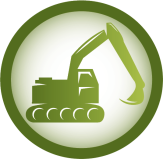 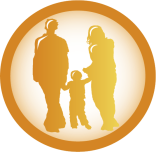 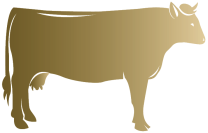 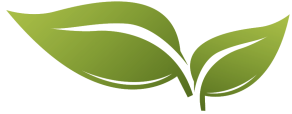 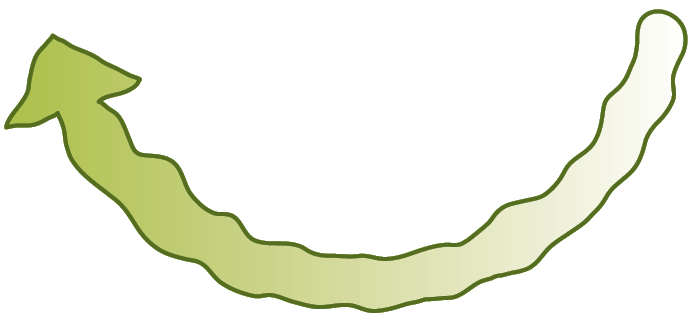 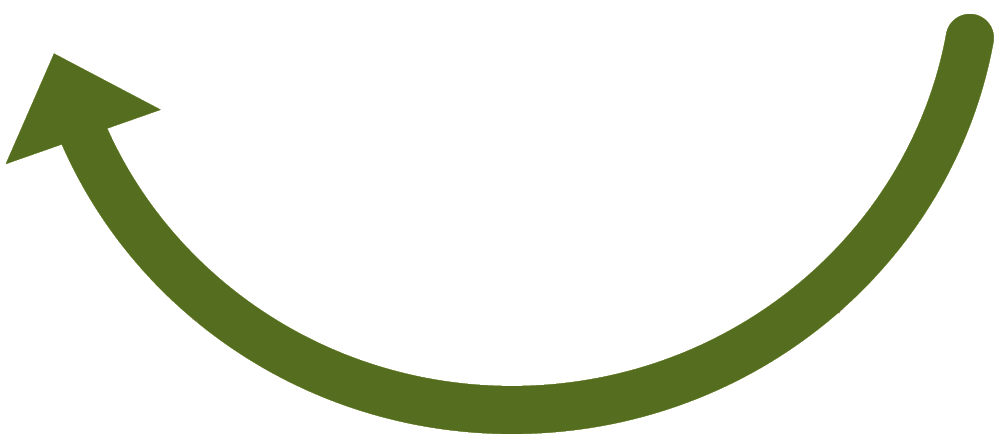 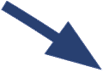 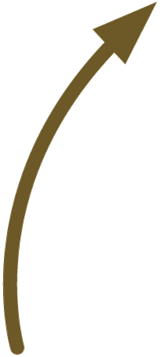 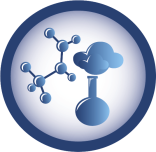 Introduce persistent compounds foreign to nature
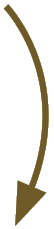 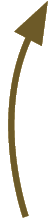 Relatively large flows of materials from the Earth’s crust
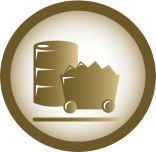 Earth is like a terrarium
Closed system

Sun pays the bills

There is no away

Sustainability means maintaining the balance
4 System Conditions of a Sustainable Society
In a sustainable society, nature is not subject to systematically increasing...
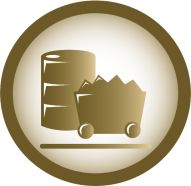 ...concentrations of substances extracted from the Earth’s crust,
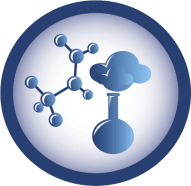 ...concentrations of substances produced by society,
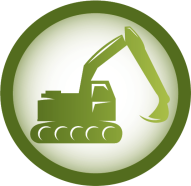 ...degradation by physical means,
and, in that society...
...people are not subject to conditions that systematically undermine their capacity to meet their needs.
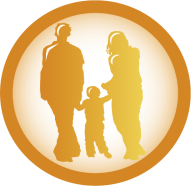 Current unsustainable situation
Declining
resources and ecosystem services
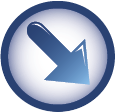 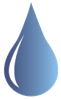 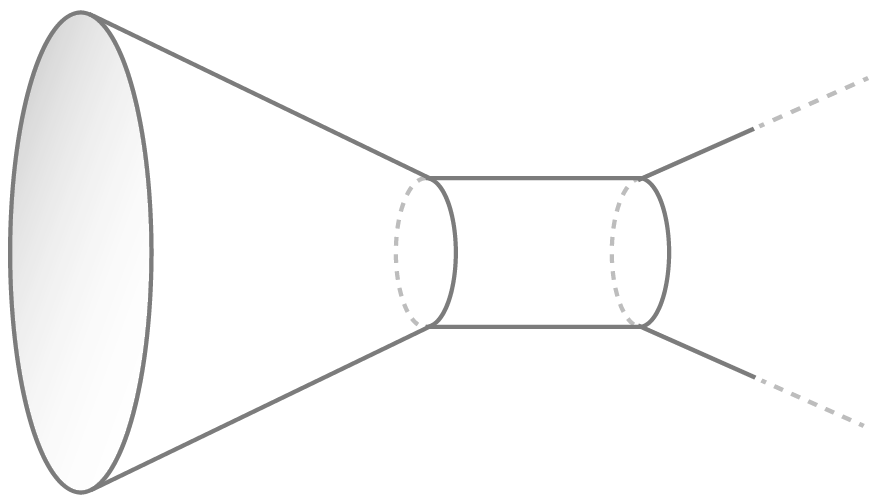 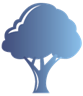 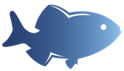 Through innovation, creativity & the unlimited potential for change we can reopen the walls of the funnel to a Third Industrial Revolution!!!
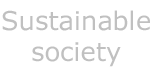 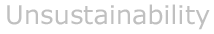 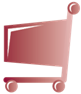 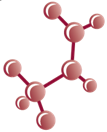 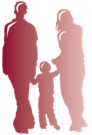 Increasing
demand for resources and ecosystem services
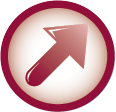 [Speaker Notes: The Funnel as a metaphor of our current global trends
The reason for nature’s reduced productive potential is that we are polluting and displacing nature in various ways and consuming renewable resources at such a rate that nature does not have time to build new ones. At the same time, there are more and more people on earth in need of these resources, and per-capita consumption is increasing. It’s as if all of civilization is moving deeper into a funnel (Figure 1) whose narrowing walls demonstrate that there is less and less room to maneuver, in order to avoid “hitting the wall”.

“The undermining of our habitat is due to system errors of societal design, and it will not be until we correct those errors all the way down to the basic level, that we can get out of the funnel.” KHR 

Risk vs. Opportunity
The risks of unsustainable development are apparent. However, as you saw if you’ve already watched the Bob Willard video on making the business case, humans are slow to act. Willard describes his original hope that showing businesses opportunity to save money would be enough to move them toward the tipping point. He acknowledges that it hasn’t happened as quickly as he’d hoped. Now he talks about a balance between scaring people into action and motivating them to move for their own benefit. How we balance the message of risk vs. opportunity is a challenge. 

The funnel helps to demonstrate both. We spend less time talking about the overall global trends than we used to, but its important to gauge your audience. With you all there is no need to spend slide after slide on the problem. You’re here because you want to do something about that already. 

As a group, lets talk about the opportunities that come from making it through the funnel. 
What benefits could your organization see by making it through the funnel? 

Take away
There is no way of knowing how much time we have
We had better make sure that we are heading in the right direction
Given the problems are at the global level:
 we need a systems level approach that can address this scope
 all of society needs to be a part of the solution]
Operating Manual for the PlanetObjective 1
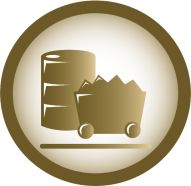 Reduce and eventually eliminate our contributions to the systematic accumulation of materials taken from the earth’s crust.
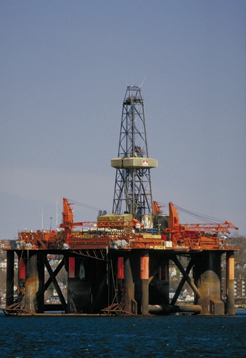 Inefficient Use
Efficient Use
Dissipative Use
Tight Technical Cycles
Scarce metals
Abundant metals
Fossil Fuels
Renewables
[Speaker Notes: We cannot take more from the Earth’s crust than is redeposited again.
We are releasing billions of years of sequestered material  (esp. oil and gas) over a very short period of time into the biosphere.
Nature cannot tolerate this, as the substances are either directly toxic to living systems, or they alter the physiochemical conditions that are necessary to support life.

Other notes:
Yes, we will require metals, but the question is how do we extract them, from where, and how do we manage them?
No, fossil fuels are not a part of this future unless you’re directly injecting carbon back into the wells.]
Efficient use
Inefficient use
Persistent and Unnatural
Abundant & breakdown easily
Dissipative use
Tight Technical Cycles
Operating Manual for the PlanetObjective 2
2. Reduce and eventually eliminate our contribution to the systematic accumulation of substances produced by society.
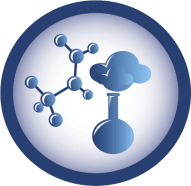 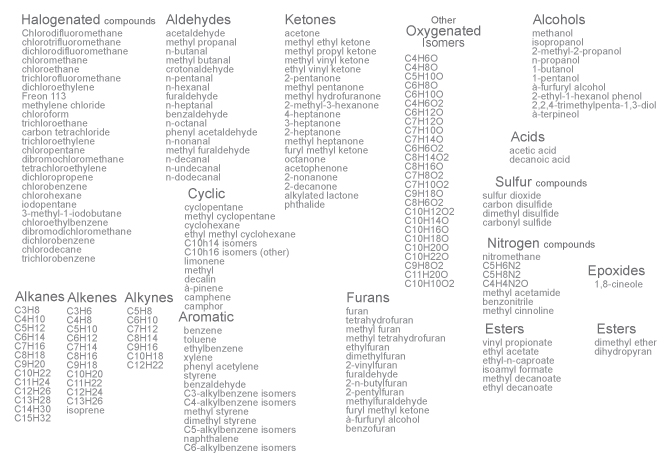 [Speaker Notes: We cannot emit more waste products than nature can process.
Two parts to the problem:
a) We are producing substances that are alien to nature
b) We are producing substances familiar to nature at a rate faster than it can cope with, leading to accumulation
Society produces over 70,000 synthetic chemical compounds commercially, many of them persistent as they cannot easily be metabolized by the biosphere.
Examples include DDT, PCBs, CFCs, endocrine disrupters leaching from plastics (gender benders!)]
Efficient use of resources and land
Inefficient use of resources and land
Resources from poorly managed ecosystems
Resources from well-managed ecosystems
Operating Manual for the PlanetObjective 3
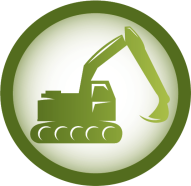 3. Reduce and eventually eliminate our contributions to the ongoing physical degradation of nature.
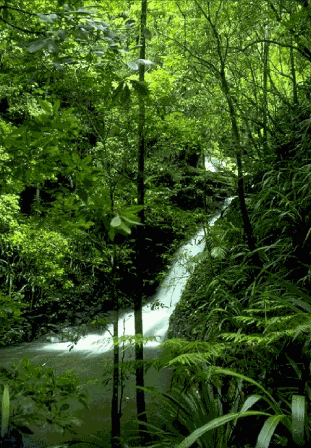 [Speaker Notes: We must not systematically undermine the ability of nature to “pay the bills”, as photosynthesis is the only large scale net producer of order on Earth.

We must also maintain its productive capacity.
Currently we are experiencing worldwide deforestation, soil erosion, increased salinity of soils, depletion of fisheries, and loss of biodiversity.]
Operating Manual for the Planet Objective 4
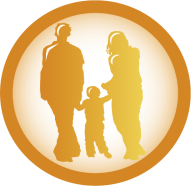 4. Reduce and eventually eliminate our contributions to conditions that systematically undermine people’s abilities to meet their own needs.
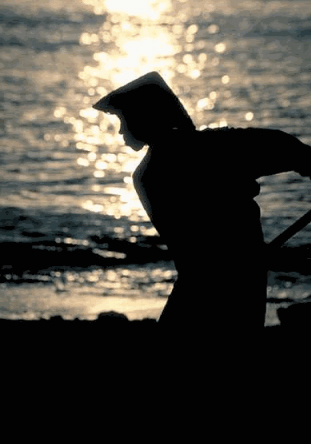 Unsafe and unhealthy production and use
Safe  and healthy production and use
Respect for human rights
Violations of human rights
Sufficient resources for livelihood
Economic barriers
[Speaker Notes: In order to be able to achieve the first three system conditions, society must also be sustainable.
We must meet human needs worldwide.
Inefficiency works like a gas pedal on the other three system conditions]
Strategies for Planning and  Implementation
Systems Thinking

Learning Organization
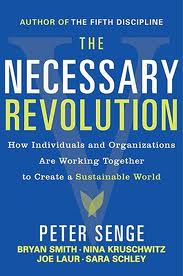 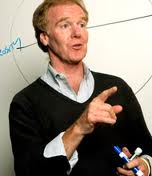 Create a Sustainability Action Plan
Identify a set of priorities for actions and innovations that put the sustainability objectives into practice, evaluated on the basis of the following questions:

	1. Does the action/innovation step towards all four guiding objectives of sustainability simultaneously?

	2. Does the action/innovation create a flexible platform for future steps, or does it lead to a blind alley?

	3. Will the action/innovation give a good return on investment, i.e., time and money.
Why is it so hard with organizations?
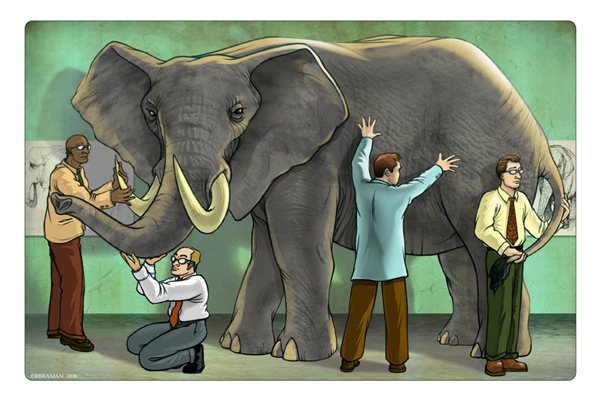 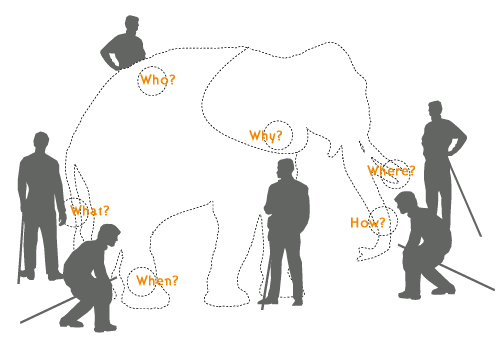 No One Sees the System!
Forecasting
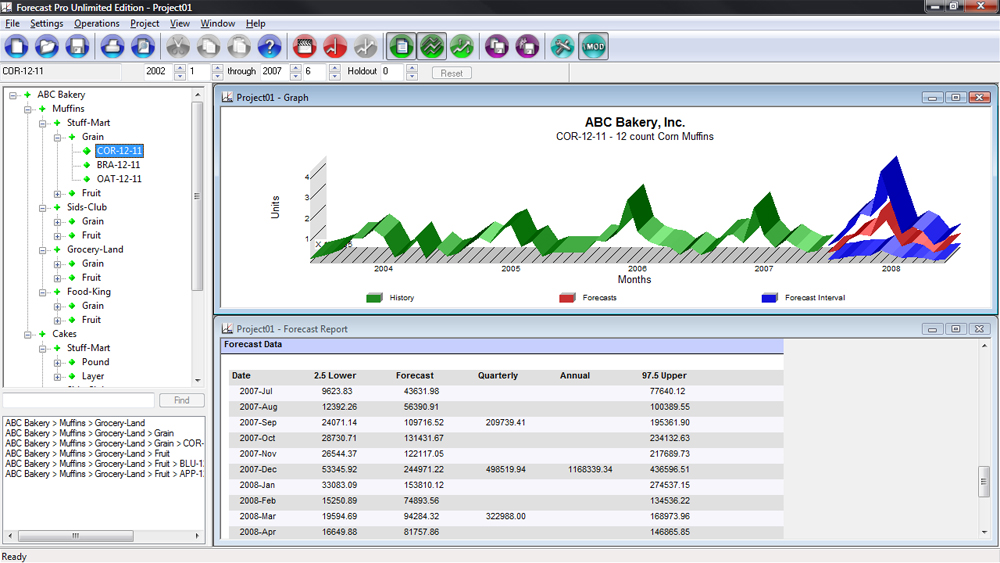 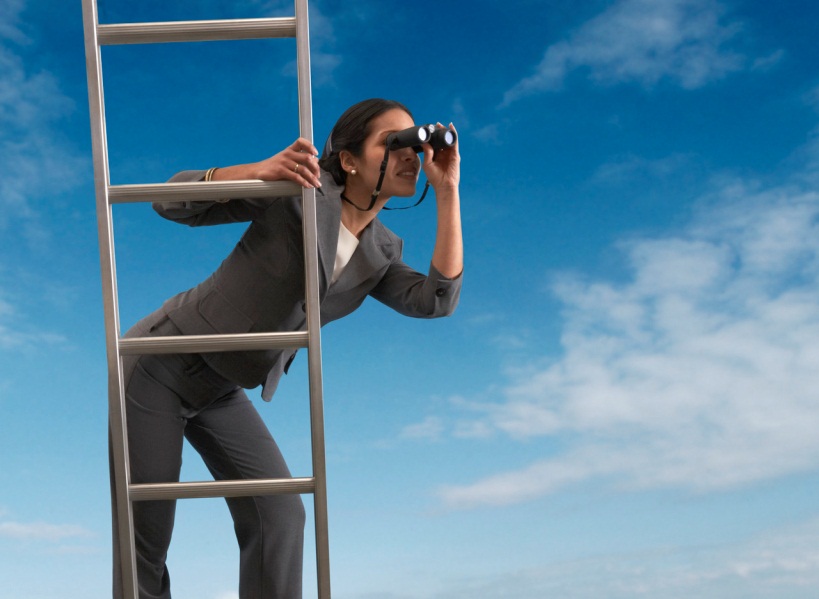 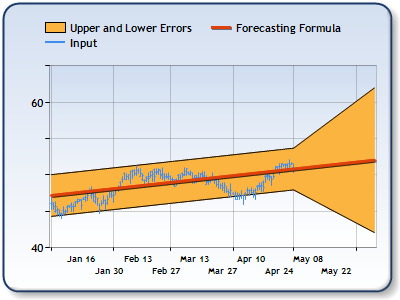 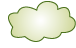 Visioning
Backcasting
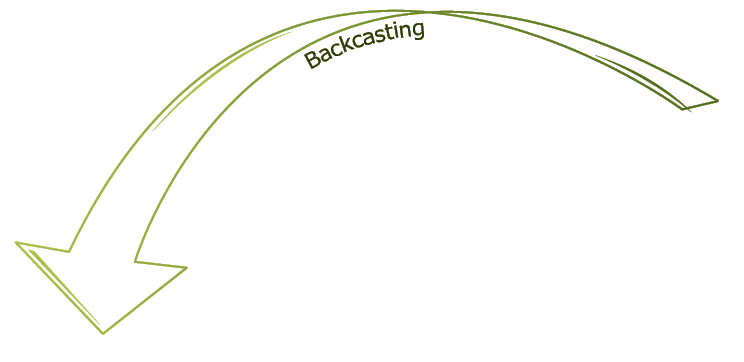 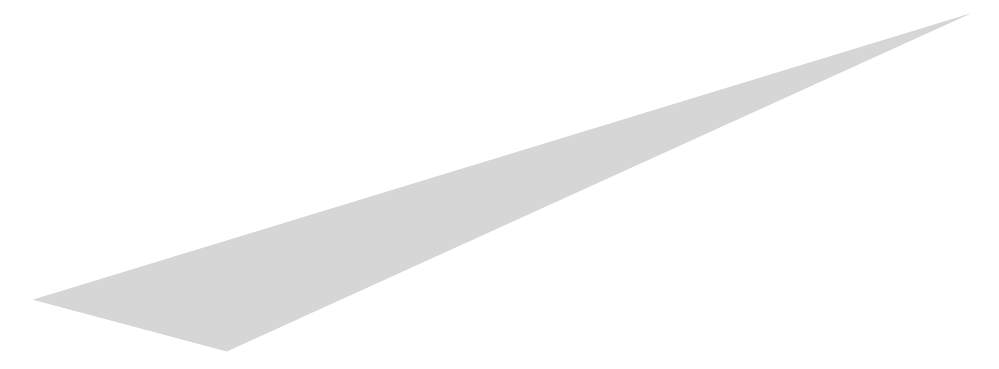 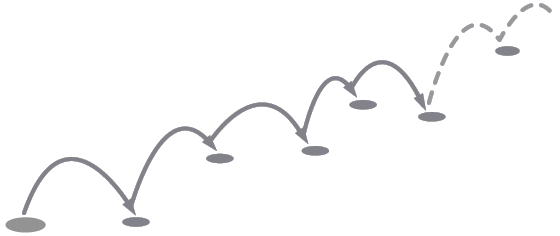 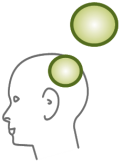 Future
1. Begin with the end in mind
Present
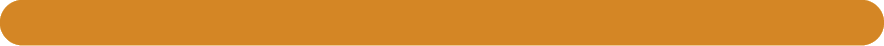 2. Move backwards from the vision to the present
3. Move step by step towards the vision
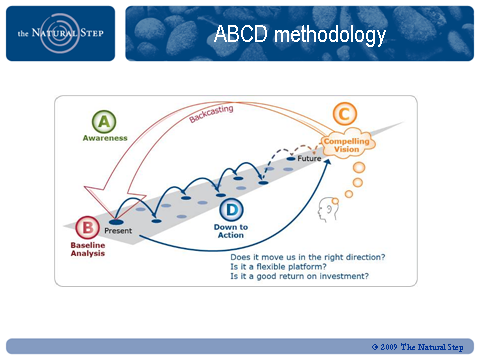 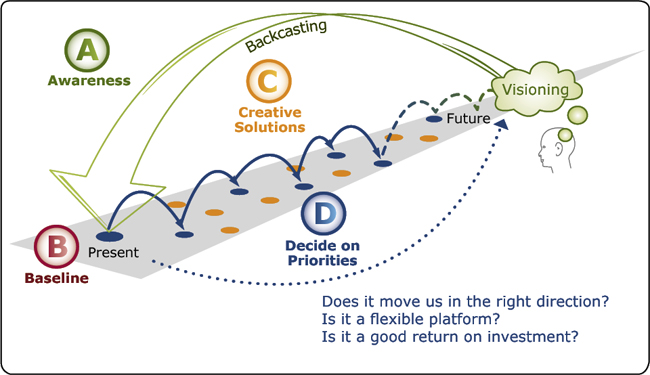 Why should you care?
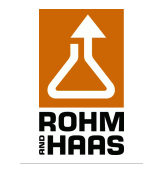 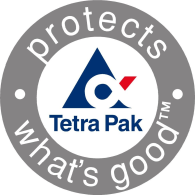 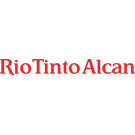 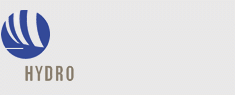 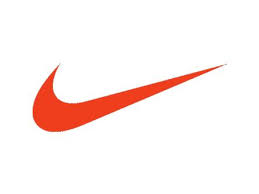 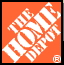 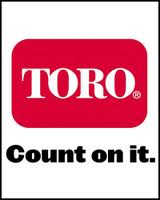 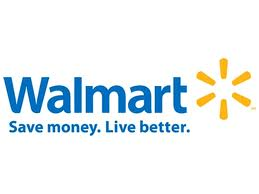 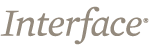 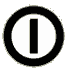 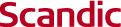 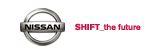 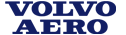 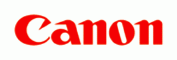 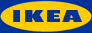 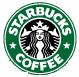 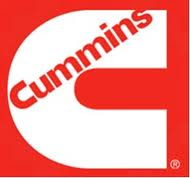 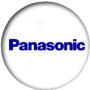 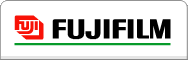 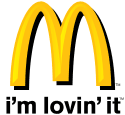 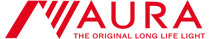 [Speaker Notes: Based on the early adopters in Sweden, this way of planning spread to a wider community of business at the international level.]
Sustainability and Innovation at Interface Carpet
Misson Zero Milestones
Since 1994:
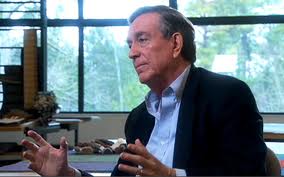 Energy usage down 43%
Renewable 30%
Cut waste 77%; Saved $483 mil
Cut greenhouse gas 44%
Cut water use 80%
Planted 87,000 trees
Increased sales
Invented and patented new machines (ReEntry)
Doubled earnings & Raised profit margins
Hot Lips Pizza
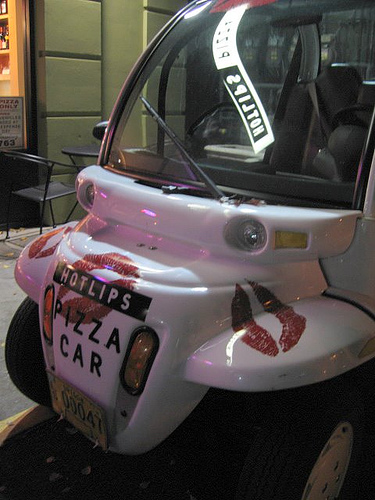 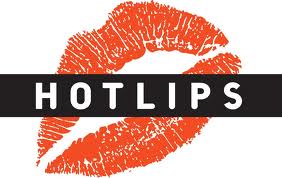 What’s in it for me and my business or organization?
What does sustainability offer me and my business or organization?
New Market Potential
Competitive Differentiation
Platform for Innovation
Reduced Energy Bills and Operating Costs
Risk Avoidance (law suits, new environmental regulation and taxes, and market shifts)
Improved Employee Morale
Increased Productivity and Reduced Employee Absenteeism
Improved Public and Community Relations
Do well by doing good
Be a hero to your children and grandchildren
Sustainability Resource Guides
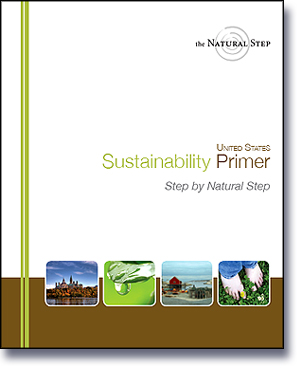 http://sustainthefuture.iusb.edu
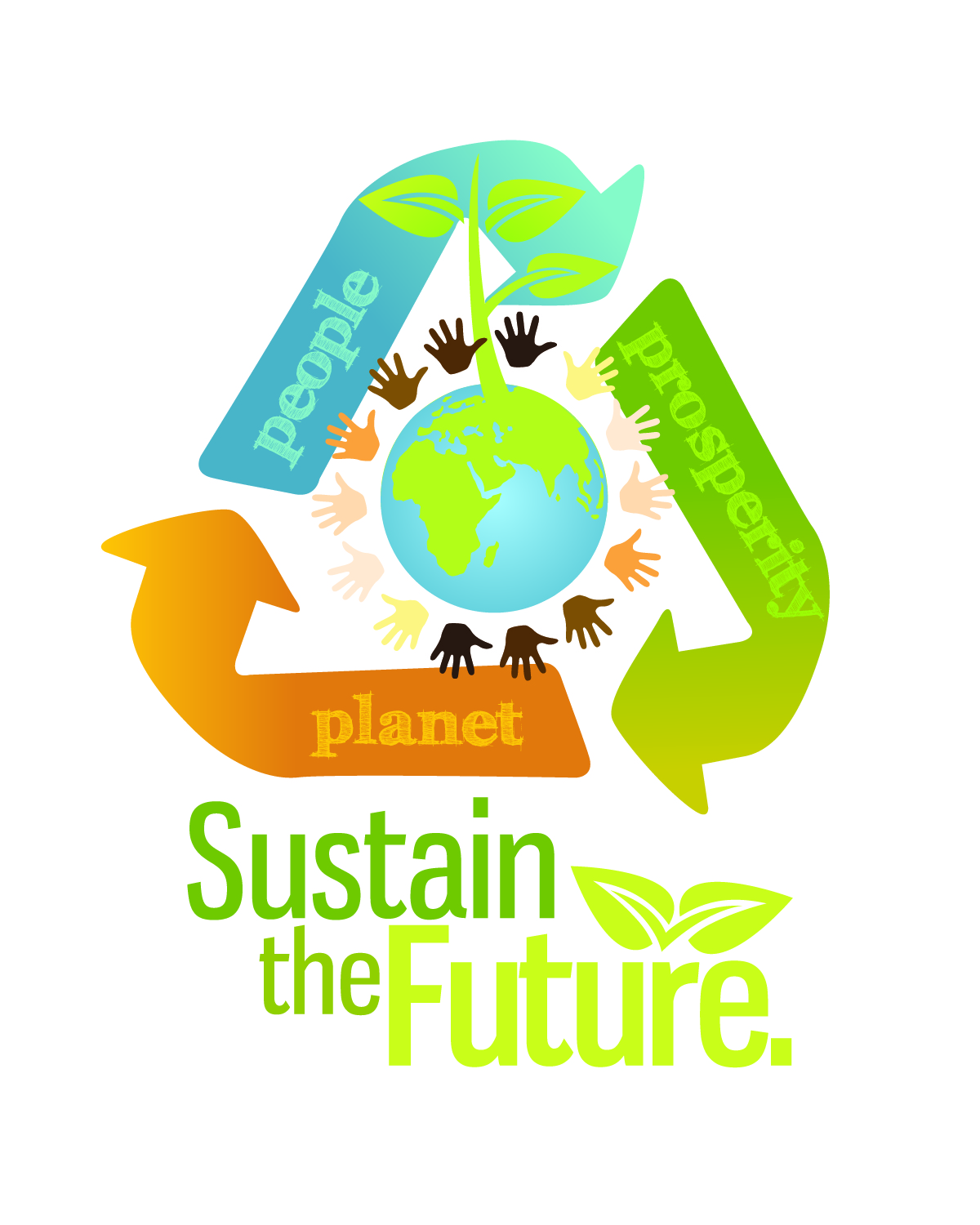 Center for a Sustainable Future574.520.4429	csfuture@iusb.edusustainthefuture.iusb.edu
The Natural Step International
www.naturalstep.org